Любимому городу – сердца частица                              Ретровзляд
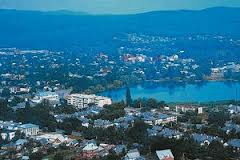 Мой город прозрачной 
капелькой
Сияет под небом синим
И пусть говорят, что он маленький,
Но он ведь такой красивый
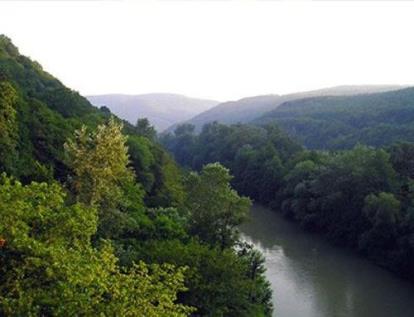 2003 год
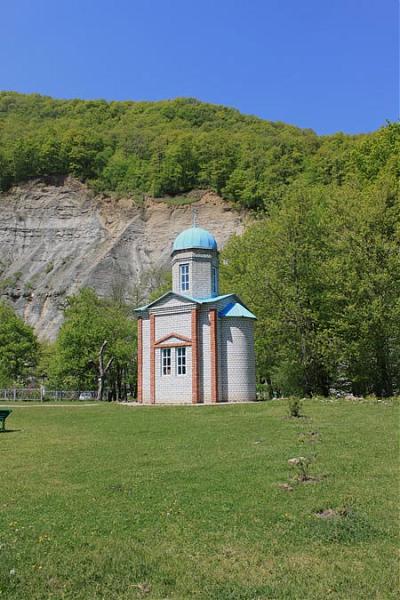 построена часовня в урочище Поднависла
2003 год
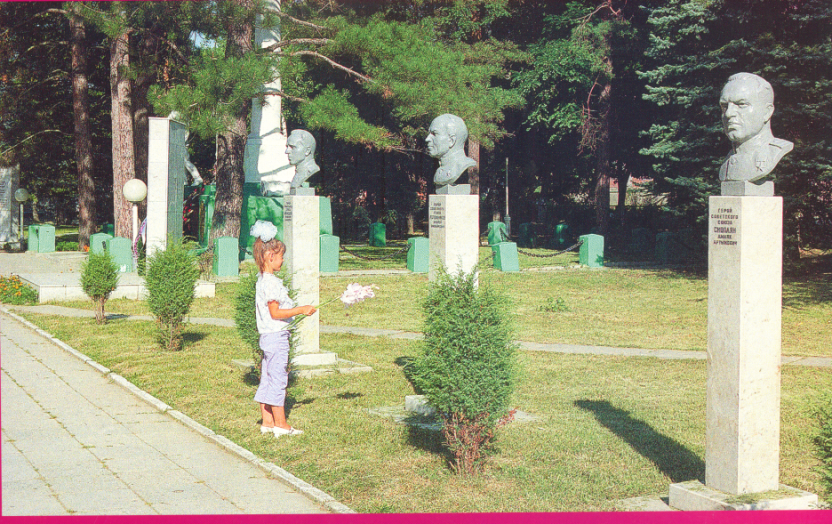 у  Вечного огня установлены скульптурные бюсты Героев Советского Союза - уроженцев города. Скульптор В. А. Жданов
2004 год
открыт парковый комплекс  в районе центральной площади
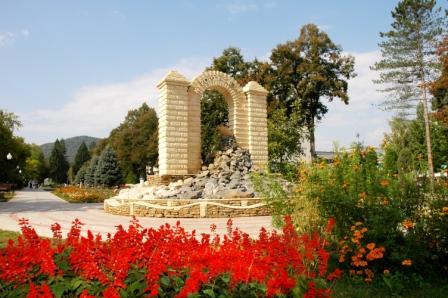 2004 год
открыт рукотворный герб Горячего Ключа   в санаторно-курортной зоне
2006 год
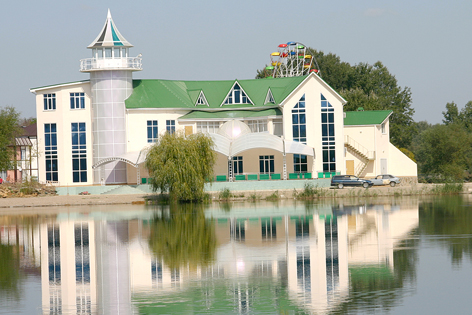 открыт гостиничный комплекс «Луксор»
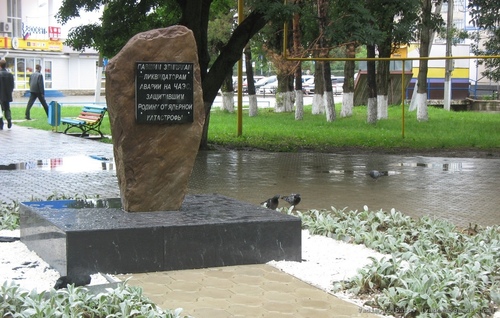 2008 годоткрыт памятный знак ликвидаторам аварии АЭС
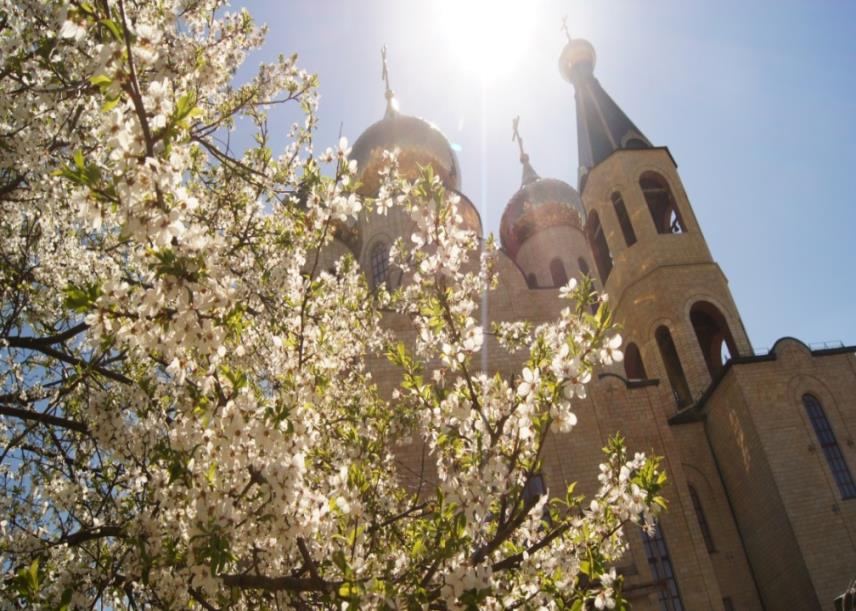 2008  год
завершено строительство Свято-Троицкого храма
2008 год
реставрирована часовня Иверской иконы Божьей Матери
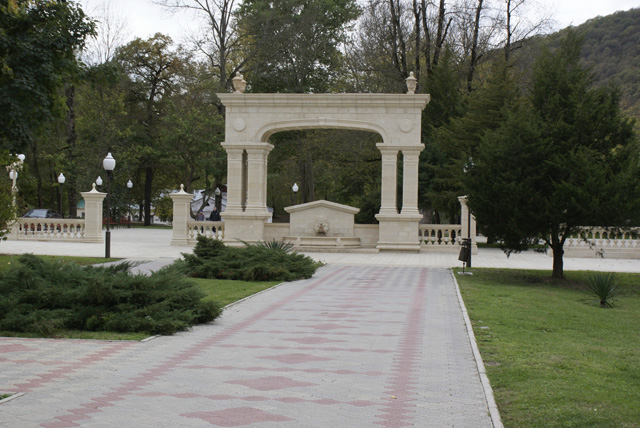 2009 год
Открытие архитектурной группы,  символизирующейврата в Горный целебный парк города
2009 год
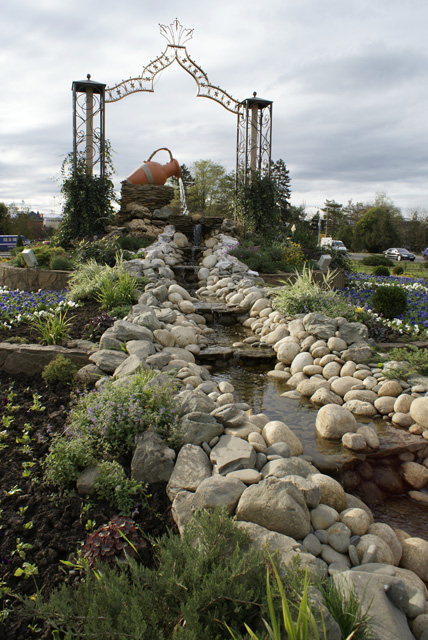 открыт фонтан  в окружении цветочной клумбы,  символизирующий живой герб   Горячего Ключа
Открыт часовенный храм Святого правоверного Георгия Ушакова  в  с. Безымянное
2009 год
2010 год
заложен первый камень в основание будущего храма ст. Бакинской
2010 год
ралли «Горные вершины»
2011 год
80 лет газете «Горячий Ключ»
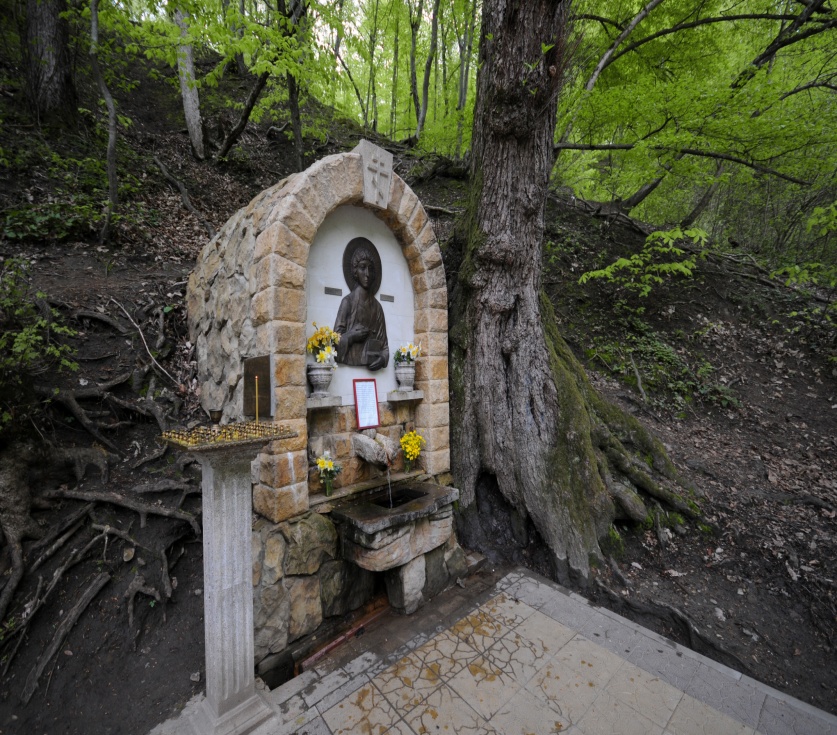 2011 год
реконструирован железистый источник. Скульптор  В. А. Жданов отлил из бронзы икону святого великомученика Пантелеймона
2012 год
освещение будущего храма Владимирской иконы Божией Матери  в ст. Суздальской
2012 год
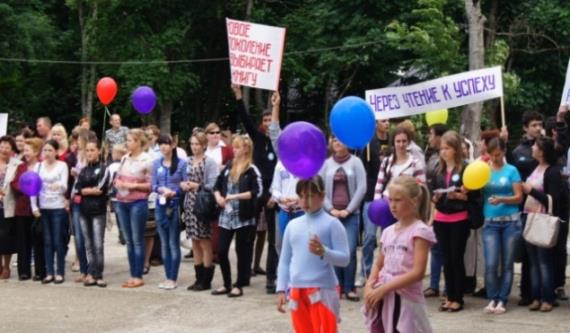 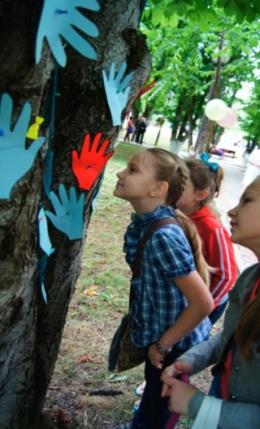 Библиотечный прайм-тайм
«Тотальный библиопрорыв»
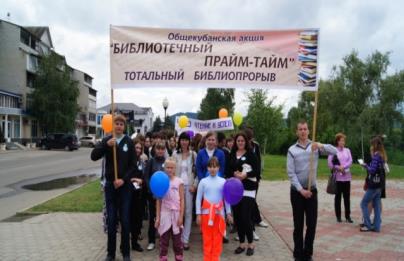 2012 год
в честь 30-летия санатория «Предгорье Кавказа» открыт фонтан
2013 год
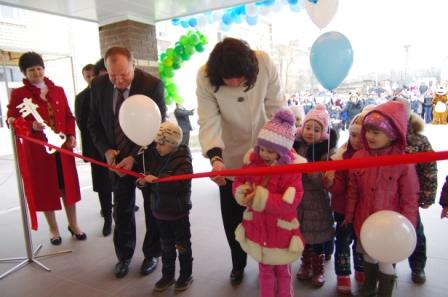 Открыт детский сад «Теремок»
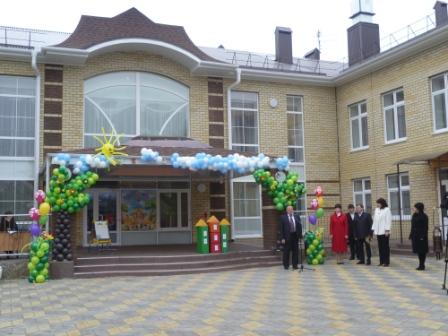 2013 год
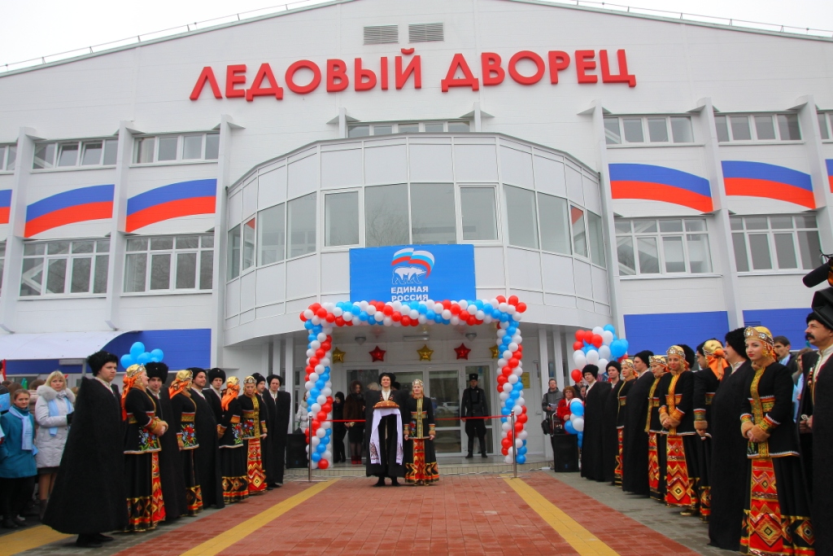 открыт Ледовый дворец
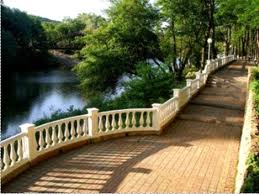 Мой город прозрачной капелькой
Сияет под  небом синим
И пусть он, хотя и маленький,
Но нужен большой России
                                 М.Шевченко
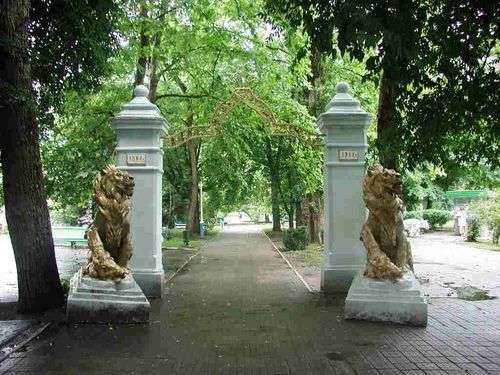 Спасибо за внимание!